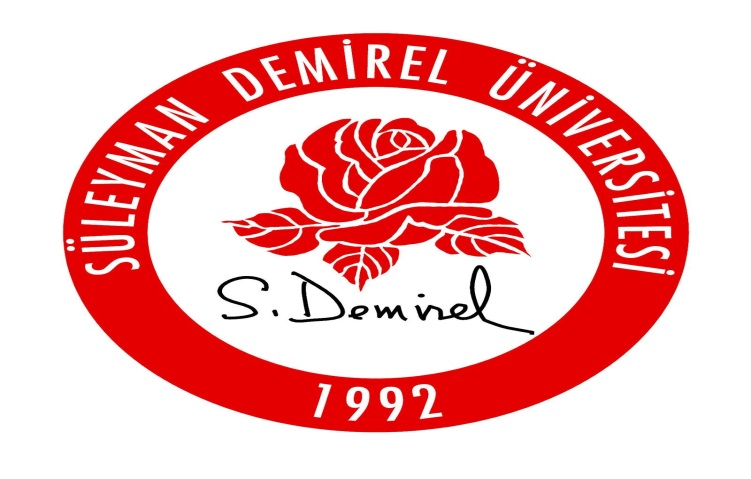 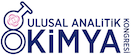 Aktif Karbon Adsorpsiyonuyla  Ağır Metal Giderimi ve Alevli AAS ile Tayin
PEKER S1,    KAŞ M.1,   BAYTAK S.1

 1Süleyman Demirel Üniversitesi, Mühendislik Fakültesi, Kimya Mühendisliği Bölümü, Isparta, Türkiye

(e-mail:secil_peker@hotmail.com)
TARTIŞMA
REFERANS
ÖZET
GİRİŞ
SONUÇLAR
DENEYSEL ÇALIŞMA VE METOD
Bu çalışmada, aktif karbonun Cd2+, Cr3+ ve Ni2+ iyonlarını içeren sulu çözeltilerinde adsorban olarak kullanımı araştırılmıştır.  Yapılan bu çalışmada adsorpsiyonu etkileyen çözeltilerin başlangıç derişimi, pH ve temas süresi parametreleri incelenmiştir. Gerçekleştirilen deneysel çalışmaların ve analizlerin sonucunda Cd2+, Cr3+ ve Ni2+ metal iyonlarının en yüksek adsorpsiyon verimine pH 8’de uzaklaştırma verimi %90’nın üzerinde  gerçekleştirilmiştir. Yöntem sanayi atık suyuna uygulanmış ve %10’nun altında bağıl hata ile sonuçlar bulunmuştur. Cd2+, Cr3+ ve Ni2+ metal iyonlarının nicel analizleri alevli atomik absorpsiyon spektrometrisi (FAAS) ile yapılmıştır.
Yöntem
Adsorpsiyon deneylerinde kullanılmak üzere Cd2+, Cr3+ ve Ni2+ iyonlarını içeren 1000 mg/L  stok çözeltisi seyreltilerek hazırlanmıştır.  Analatların analizi Şekil 1’de gösterilen alevli atomik absorpsiyon spektrometrisi (FAAS) ile yapılmıştır.

Materyal Hazırlama
10 mL  25 mg/L Cd2+, Cr3+ ve Ni2+ iyonları içeren sulu çözeltilere 50 mg aktif karbon konularak 4 farklı pH da oda sıcaklığında yarım saat karıştırılmıştır. En yüksek adsorpsiyon verimine sahip başlangıç konsantrasyonunu  belirlemek için Cd2+   içeren sulu çözeltiler  50 mg Aktif karbon eklenerek 10 ,15, 25 ve 40 mg/L de hazırlanmıştır.
Süre parametresi için 25 mg/L de hazırlanan 4 farklı çözelti oda sıcaklığında 10, 30, 60 ve 90 dakikada karıştırılmıştır. 

Adsorpsiyon Çalışmaları 
Adsorpsiyona etki eden parametreler;  pH,  derişim ve temas süresi seçilerek deneysel olarak incelenmiştir.  Adsorpsiyon sonrası örnekler filtrelenerek  alevli atomik absorpsiyon spektrometrisi (FAAS) ile ölçülmüştür.
Adsorpsiyonu etkileyen çözelti başlangıç derişimi, pH ve temas süresi parametrelerinin optimize edilmesi amaçlanan deneysel çalışmaların sonucunda:
Cd2+, Cr3+ ve Ni2+ iyonlarını içeren  
Sulu çözeltilerin her bir iyon için en yüksek adsorpsiyon verimine pH 8’de  ulaşıldığı gözlemlenmiştir.
Cd2+   içeren sulu çözeltilerde en yüksek adsorpsiyon  verimine 10 mg/L başlangıç derişiminde ulaşılmıştır.
Temas süresi için toplam adsorplanabilecek maksimum miktarın ilk 60 dakikada gerçekleştiği sonraki geçen sürede ise azalan bir adsorpsiyon değeri görülmektedir.
Yöntem sanayi atık suyuna uygulandığında  %10’nun altında 
  bağıl hata ile sonuçlar bulunmuştur.
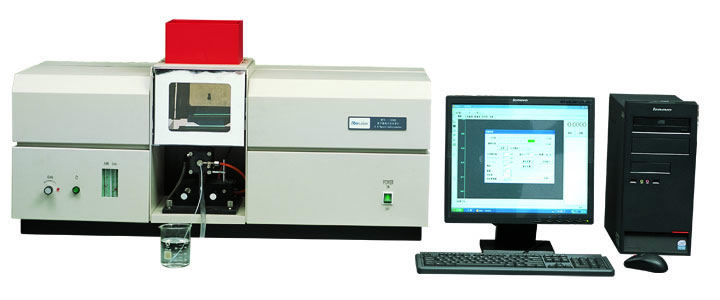 Genellikle endüstriyel atıklardan kaynaklanan ve yaşam türleri için zehirli olan ağır metal iyonlarının sulara karışması birçok yaşam türleri için önemli bir tehlike oluşturmaktadır.  Atıksulardan kirleticilerin uzaklaştırılmasında adsorpsiyon, yaygın olarak kullanılan bir yöntemdir.  Adsorpsiyon yöntemi, ağır metal gideriminde yüksek verimli olması bakımından tercih edilmektedir. Bu proses, adsorban ile adsorbentin etkileşimine ve oluşturdukları sistemin özelliklerine bağlıdır. 

Farklı kimyasal yapıdaki maddeler farklı adsorpsiyon özellikleri gösterirler. 
Adsorpsiyon işleminde birçok farklı doğal ve sentetik adsorbanlar kullanılmaktadır [1].                   Bunlar arasında  tüm dünyada atıksu arıtımında  yaygın olarak kullanılan kullanılan aktif karbondur.  Kirli sulardan ağır metal uzaklaştırılması ile ilgili olarak aktif karbon üzerine adsorpsiyon önemini kaybetmeyen bir arıtım teknolojisidir.
Şekil 1. FAAS
Aktif karbon, hammadde olarak  çok sayıda maddeden laboratuar ölçekte hazırlanabilmektedir.
Aktif karbon, ayırma ve saflaştırma gibi endüstriyel prosesler öncesinde nem giderme işlemine gereksinim duymaması, geniş girilebilir iç yüzey alanı sayesinde polar olmayan veya çok az polar olan molekülleri adsorplama özelliğine sahip olması ile ağır metal giderimi için oldukça iyi bir adsorbenttir. [2] Dolayısıyla bu çalışmada yer alan metaller dışında diğer ağır metal iyonlarının uzaklaştırılması gerçekleştirilebilir.
Bu çalışma da yer alan parametreler dışındaki aktif karbon miktarı ve sıcaklık etkisi de gözlemlenebilir.
Şekil 2. Metal İyonları İçin Adsorpsiyon Değerleri
Yukarıdaki gösterilen Şekil 2’de metal iyonlarının adsorplama yüzdeleri verilmiştir. Görüldüğü üzere her 3 metal iyonu için en yüksek yüzde pH 8 dir.  Grafik 1 de ise Cd2+    iyonun adsorplama yüzdesi sulu çözeltide metal iyonu derişimi artıkça azalmaktadır. Adsorpsiyon ile temas süresi ilişkisine ait  grafikte giderme verimindeki yüzde 60 dakika için en iyi değere ulaştığı görülmektedir.
Yu, L.J., Shukka, S.S., Dorris, K.L., Shukla, A., ve Margrave, J.L., Cilt 100, 53-63
Hassler J., 1967. Actived Carbon, Chemical Publishing Co. Inc., Leonard HillLondon, 54-55.